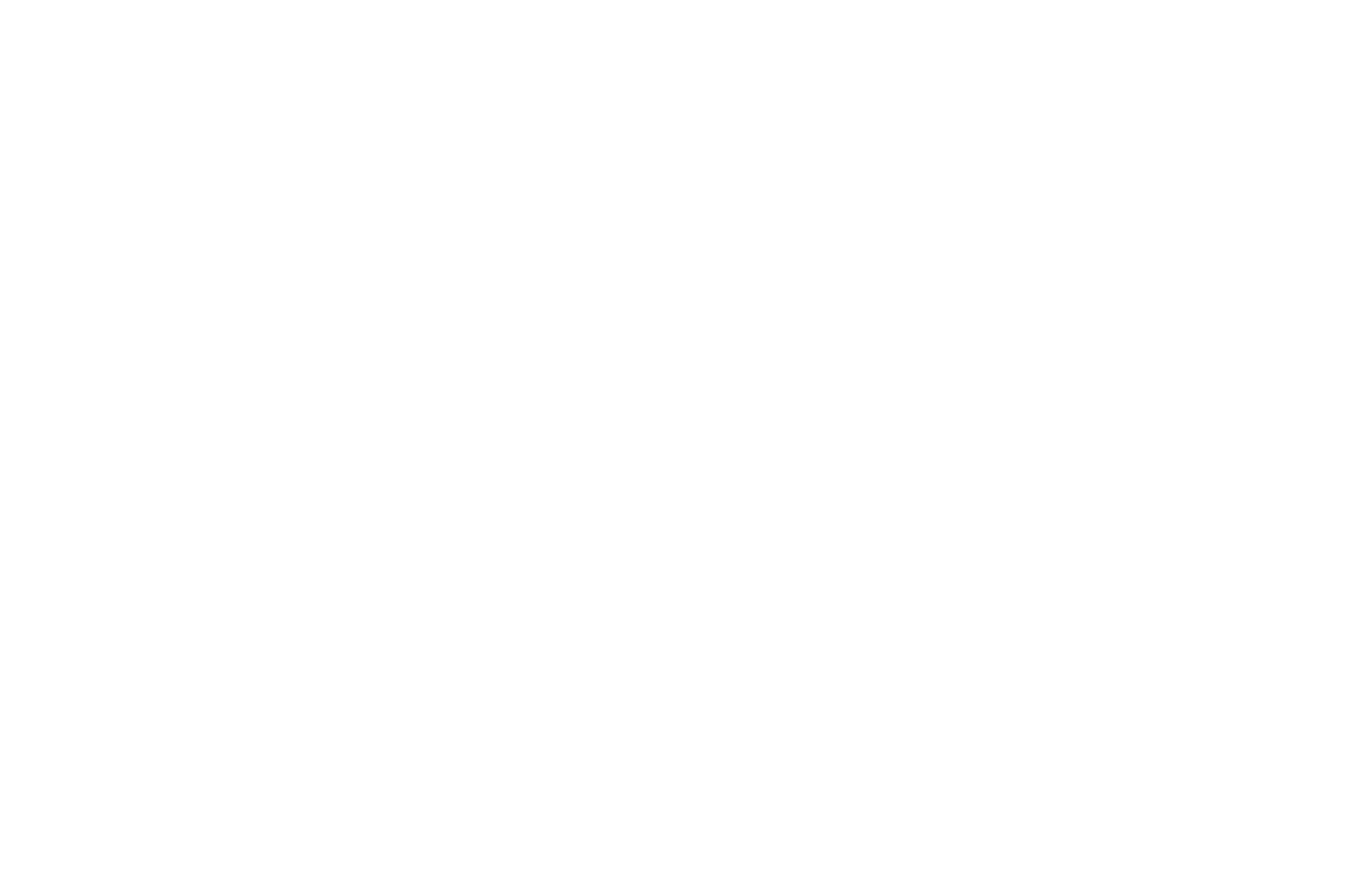 LIGNES DIRECTRICES DE GESTION
2021-2022
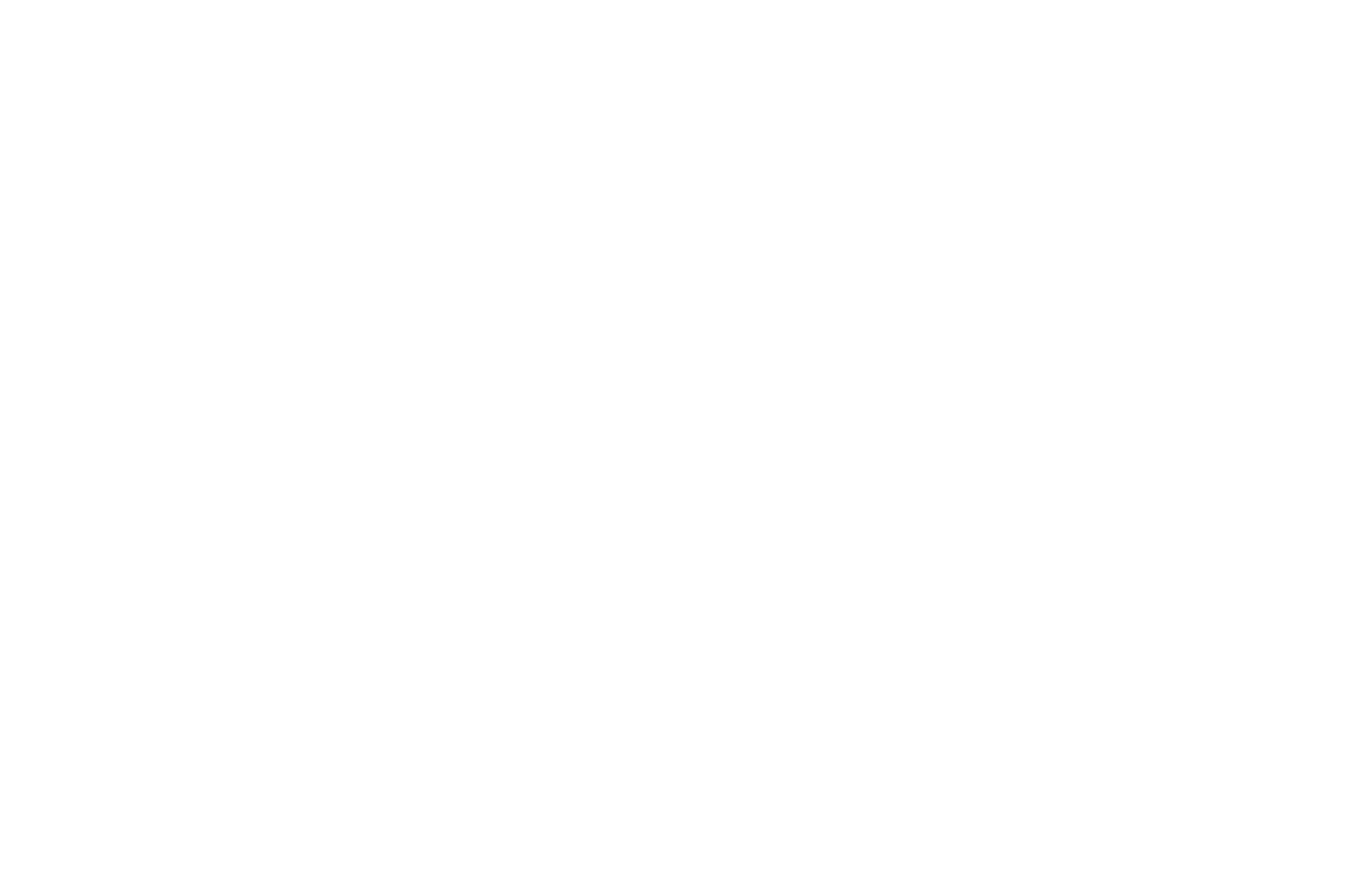 DEFINITIONS
LIGNES DIRECTRICES DE GESTION
loi n° 2019-828 du 6 août 2019 dite de Transformation de la Fonction Publique

OBJECTIFS

déterminer la stratégie pluriannuelle de pilotage des ressources humaines en précisant les enjeux et les objectifs de la politique de RH à conduire au sein de l’établissement public (= emploi)

fixer des orientations générales en matière de promotion et de valorisation des parcours professionnels notamment en matière d’avancement de garde et de promotion interne (= carrière)
2
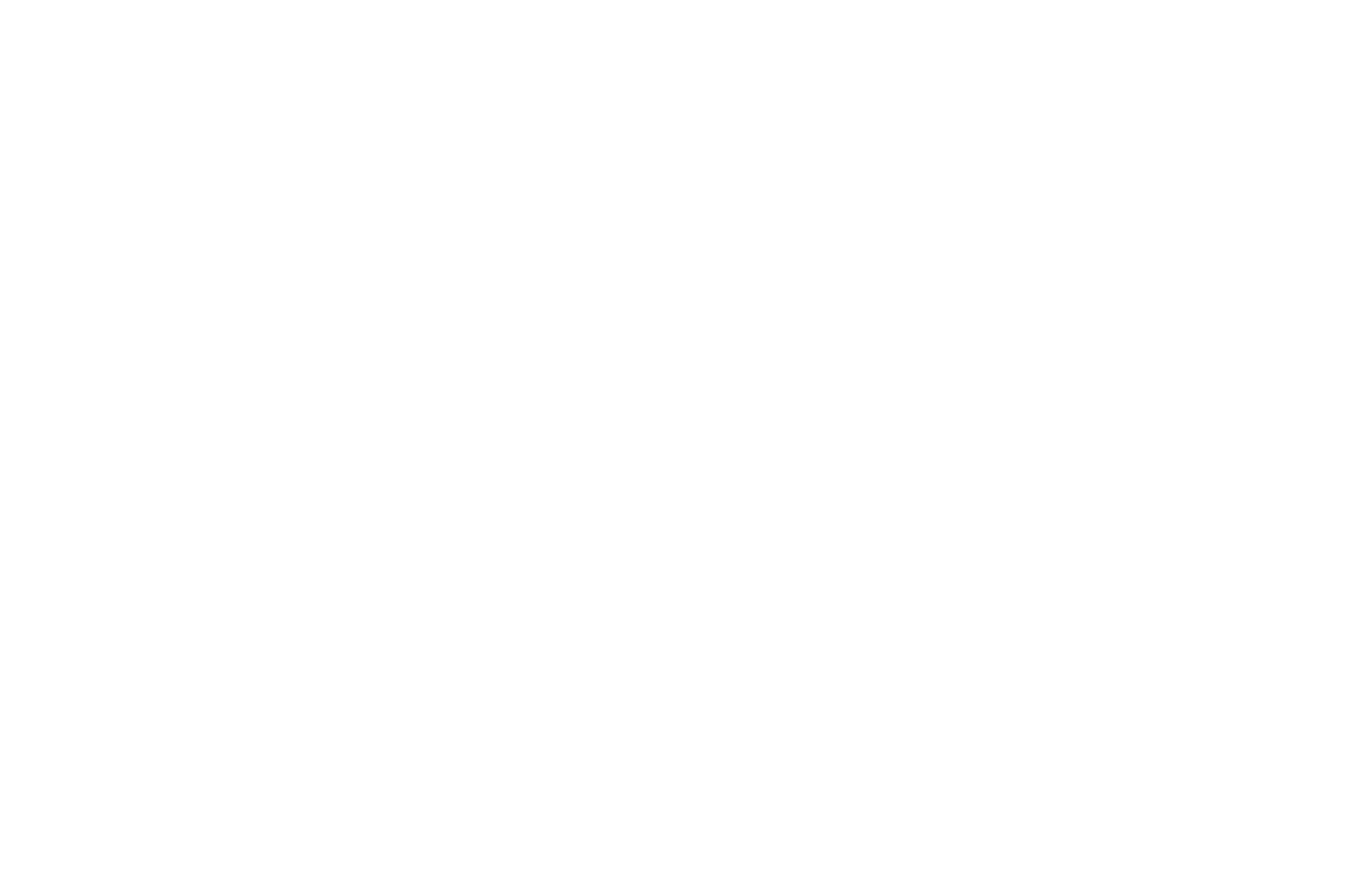 DEFINITIONS
Loi n°84-53 du 26 janvier 1984 portant dispositions statutaires relatives à la fonction publique territoriale
La règle est de pourvoir les emplois permanents par du personnel titulaire

Le recours au contractuels est dérogatoire
3
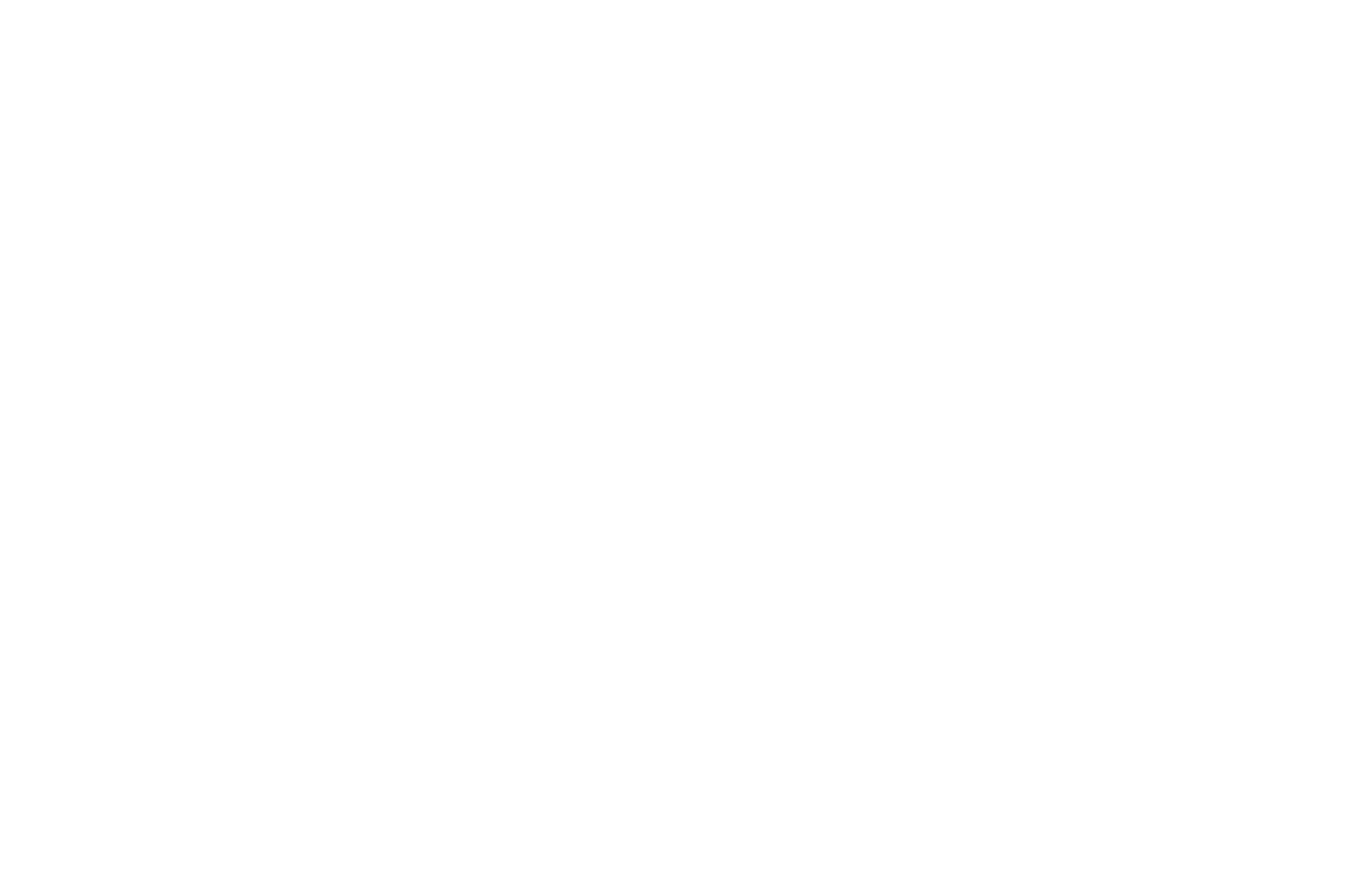 DEFINITIONS
DEFINITIONS
AVANCEMENT DE GRADE / PROMOTION INTERNE
A
	Catégories 	B
						C
		Cadre d’emploi (adjt admin)
						 Adjt princ 1ère cl
			Grade	 Adjt princ 2ème cl
						  Adjt admin
Promotion interne
Avancement de grade
4
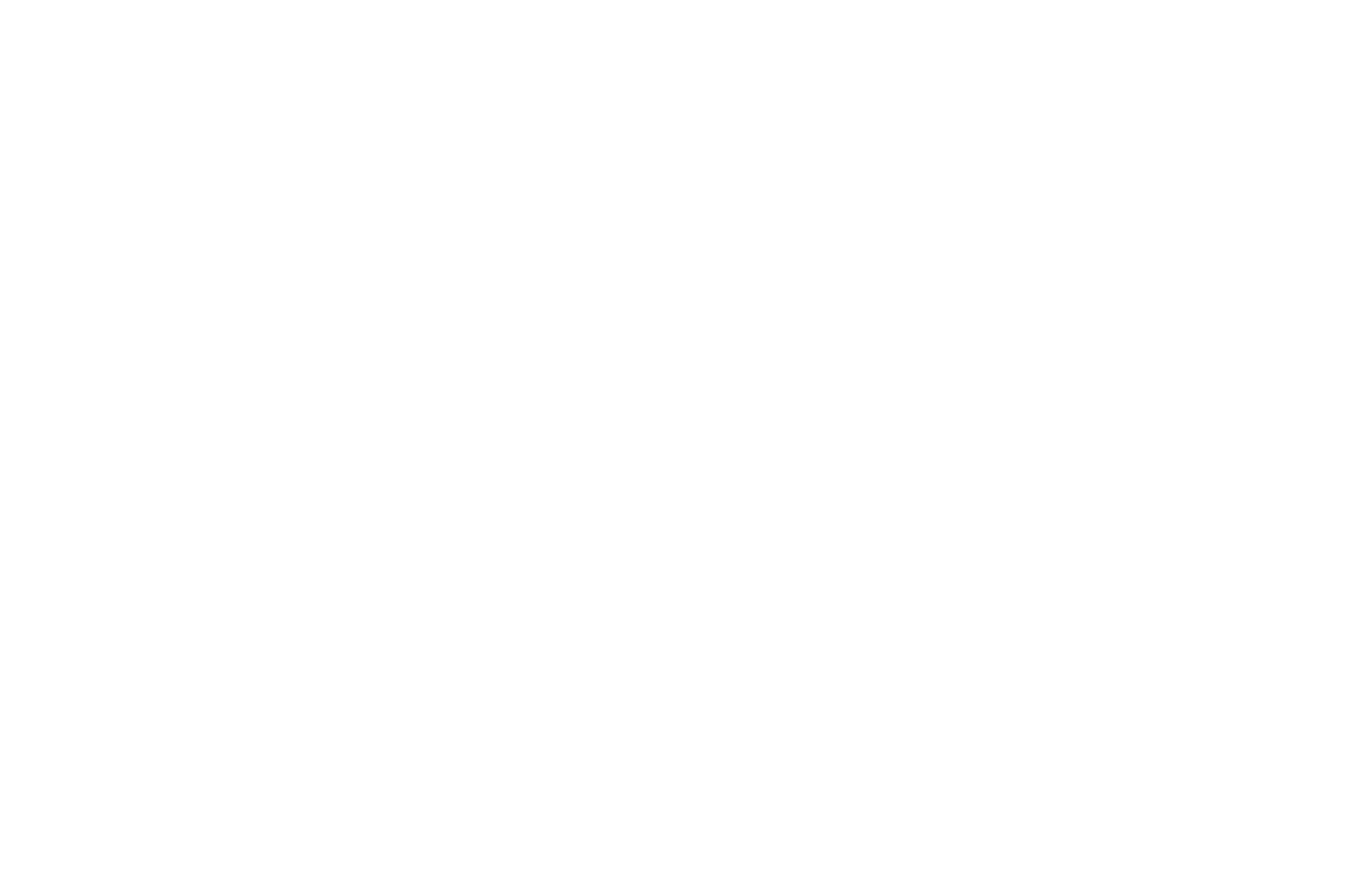 2.	PANORAMA DE L’ETABLISSEMENT
200,45 ETP et 225 agents

Répartition 76% titulaires et 24% non-titulaires

Catégories : 
	A 	9,78%
	B 	17,78%
	C 	71,56%

17 avancements de grade en 2019
Au 31/12/2019
5
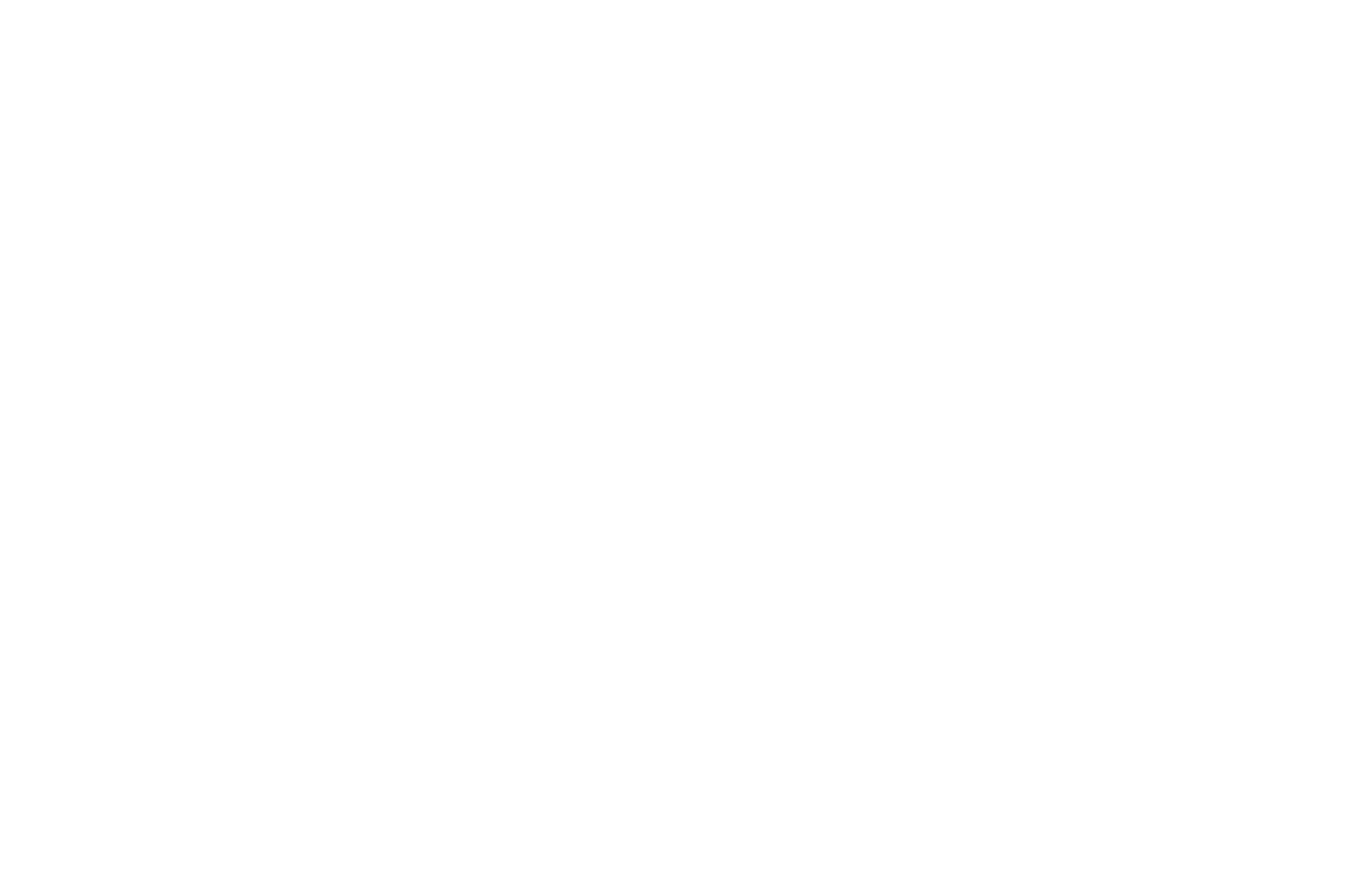 3.	ENJEUX ET OBJECTIFS
Assurer la continuité et l’efficacité du service public

Assurer la transparence et l’équité de la gestion RH tout en préservant la libre décision de l’autorité territoriale

Améliorer la qualité de vie au travail des agents publics

Améliorer l’attractivité de l’établissement
6
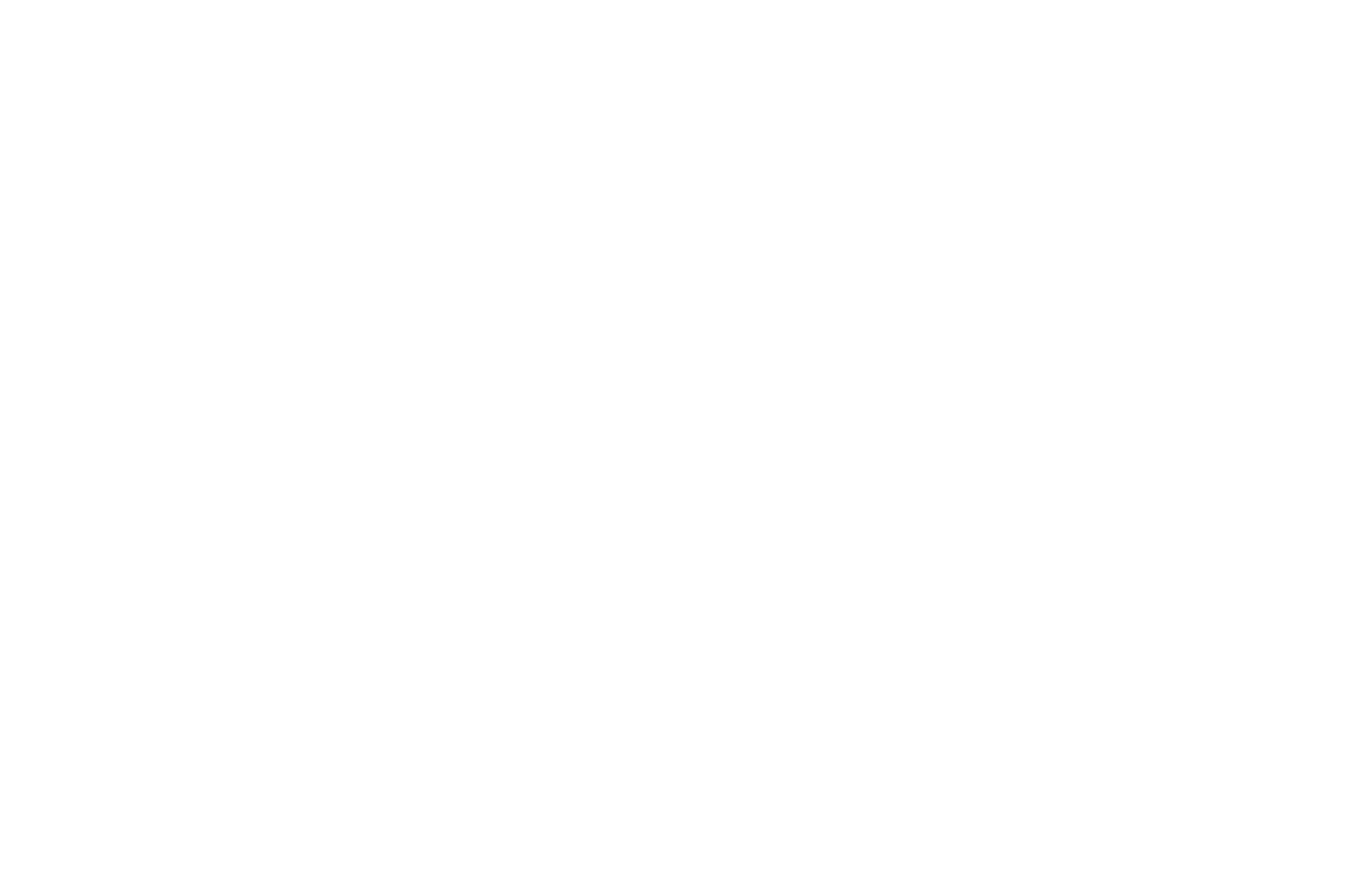 I.  PILOTAGE DES RH
7
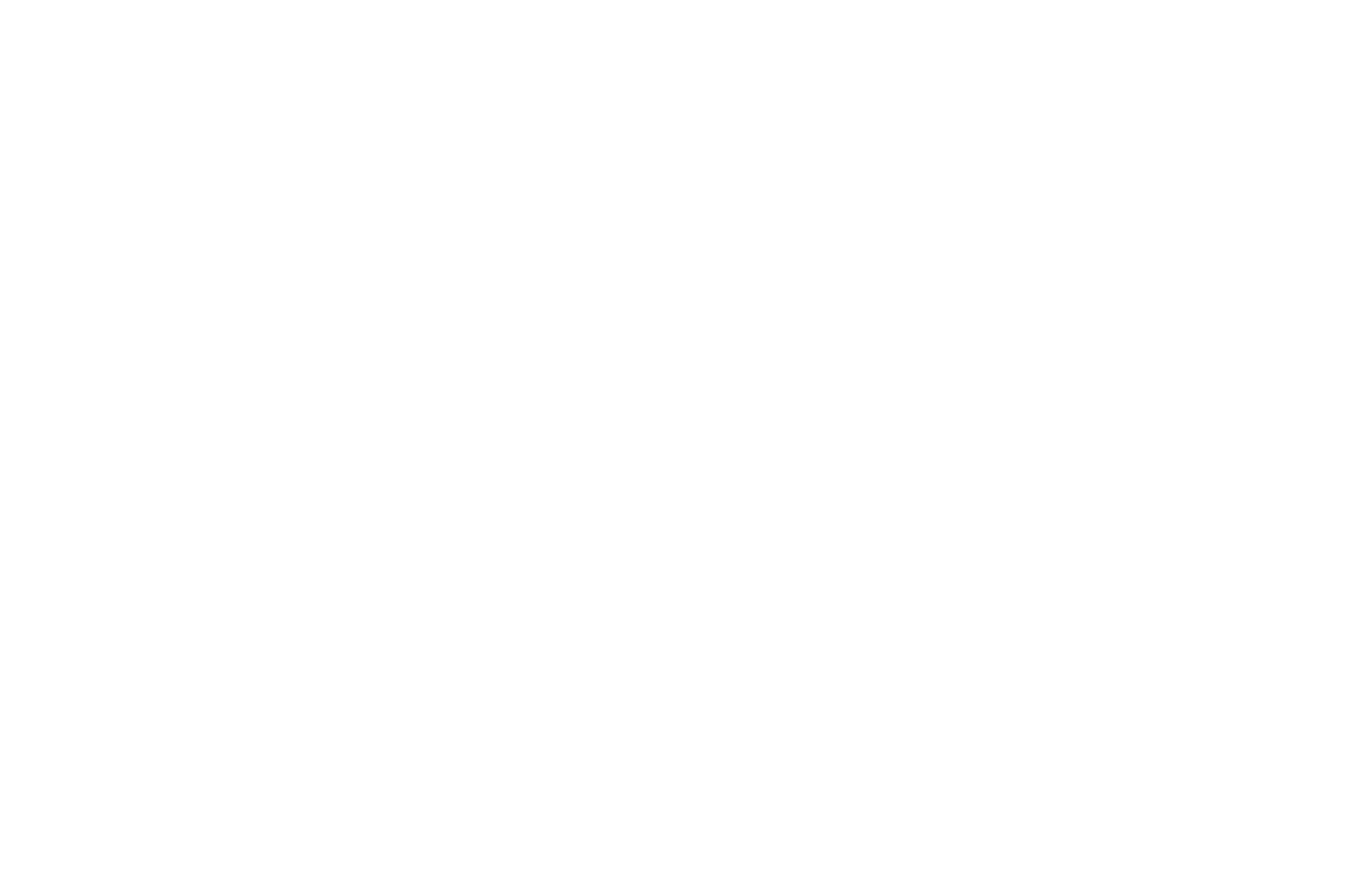 1. RECRUTEMENT
ANTICIPER
FAVORISER LA MOBILITE INTERNE (titulaires et CDI)
RESPECTER DE LA LEGALITE DU RECRUTEMENT
ARBITRER LE RECOURS A L’APPRENTISSAGE
VEILLER A L’ABSENCE DE DISCRIMINATION LORS DES RECRUTEMENTS
8
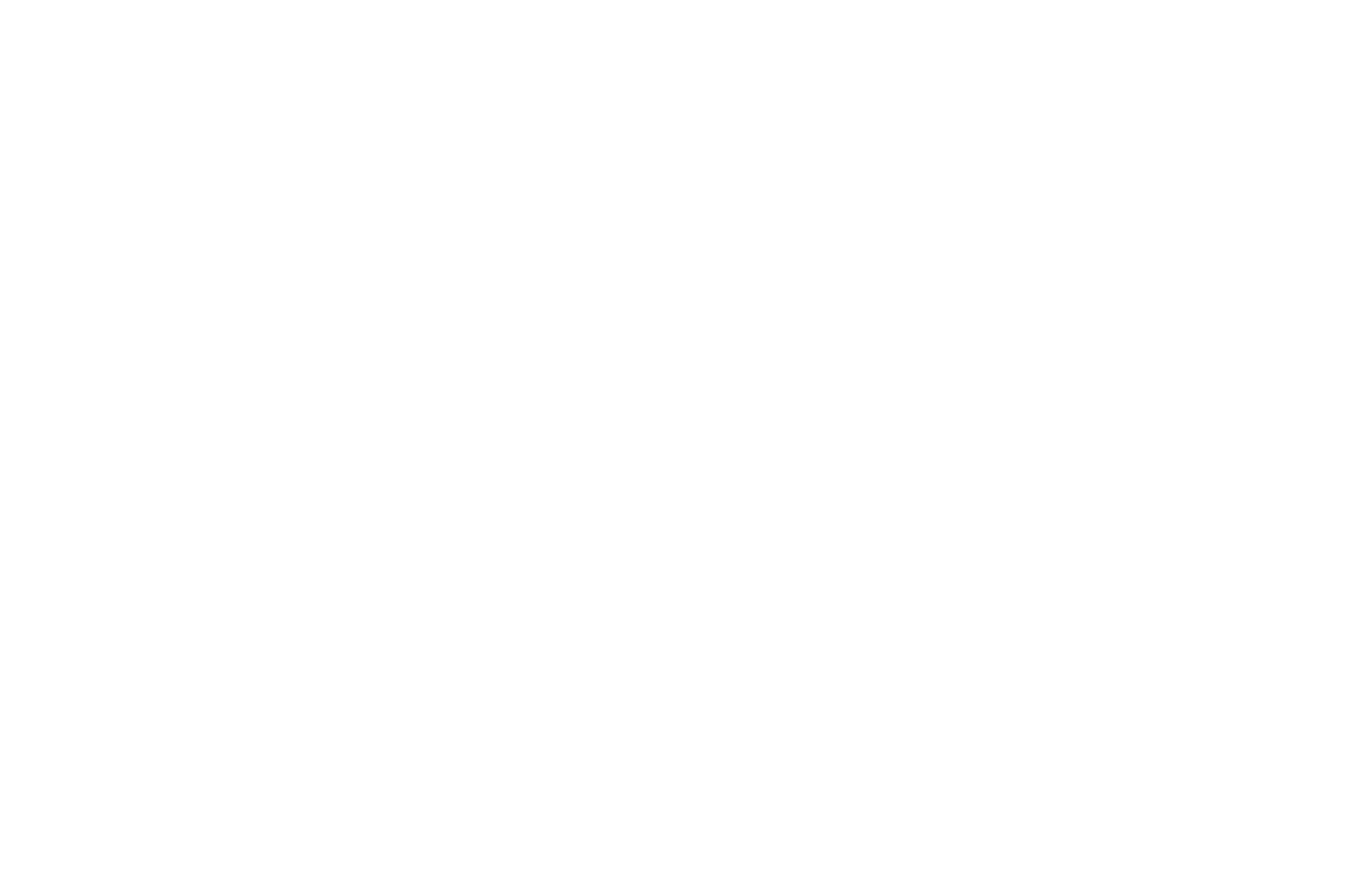 2. EVOLUTION PROFESSIONNELLE
VEILLER AU MAINTIEN ET DEVELOPPEMENT DES COMPETENCES
FAVORISER L’ACCES AUX CONCOURS ET EXAMENS
ARBITRER LES DEMANDES SI NECESSAIRE
ACCOMPAGNER LA MOBILITE
9
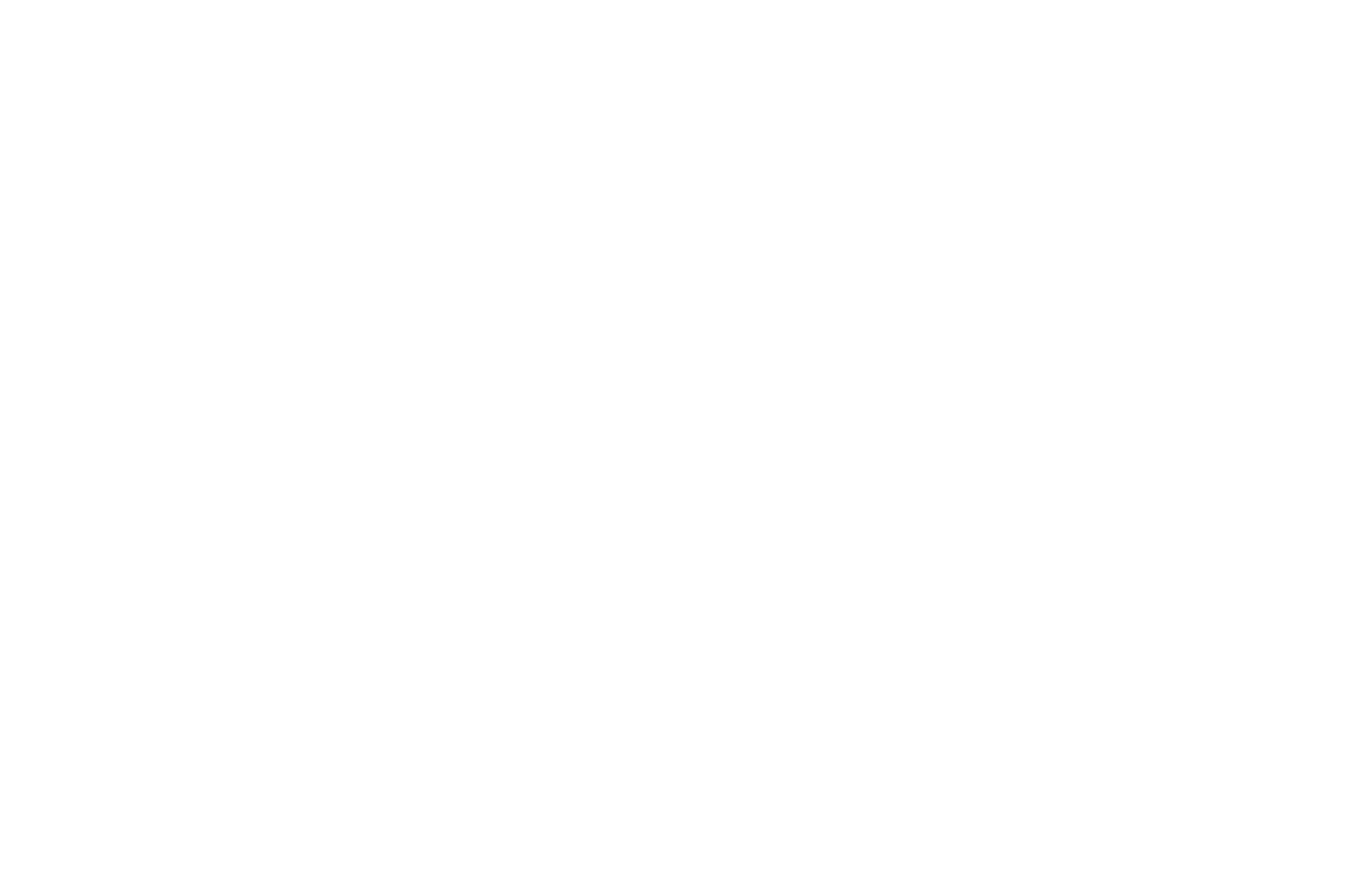 3. FORMATION
FACILITER L’ACCES A LA FORMATION
FAVORISER L’EGALITE D’ACCES A LA FORMATION
10
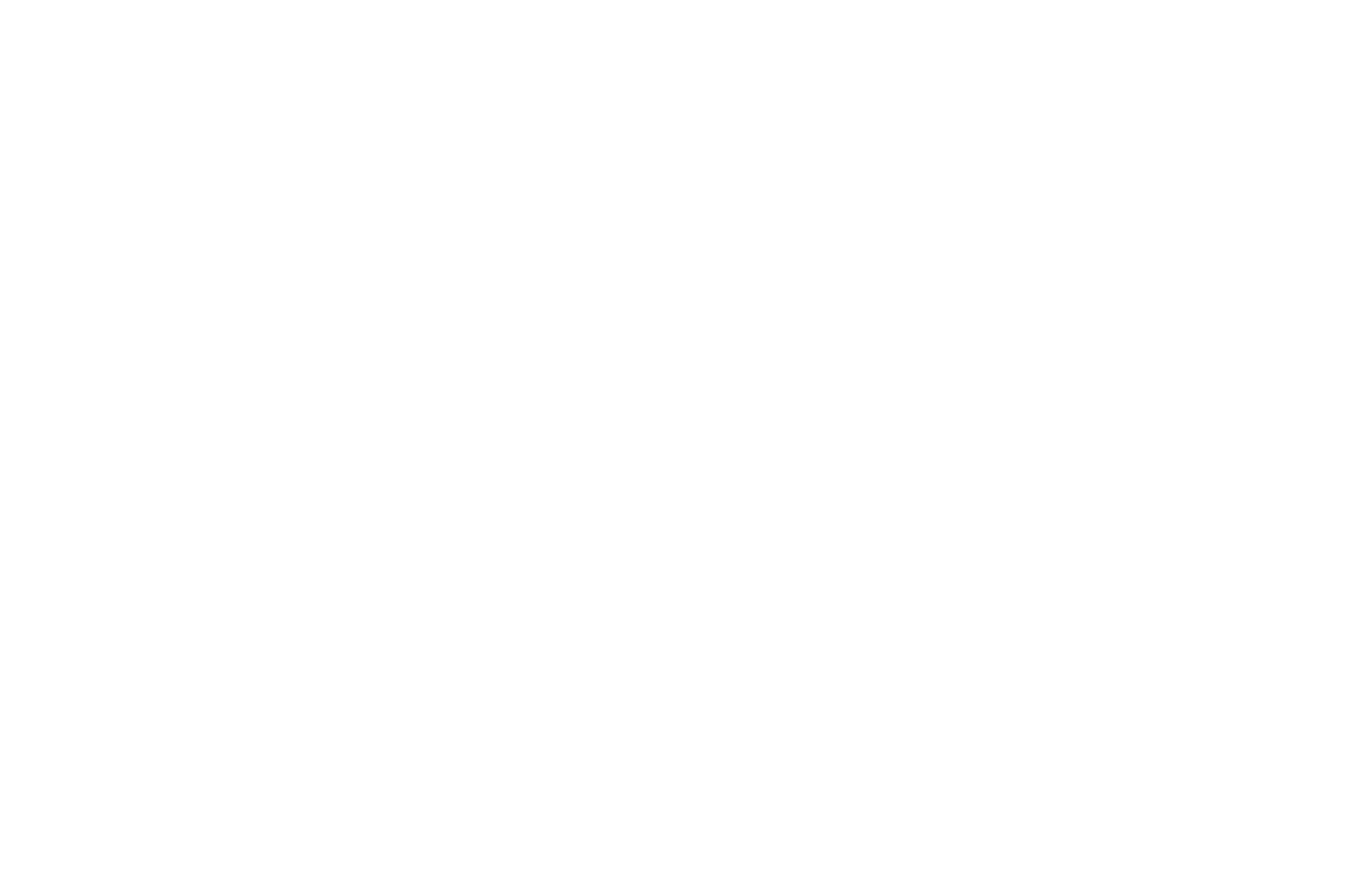 4. REGIME INDEMNITAIRE
REEXAMEN PREVU EN 2022
11
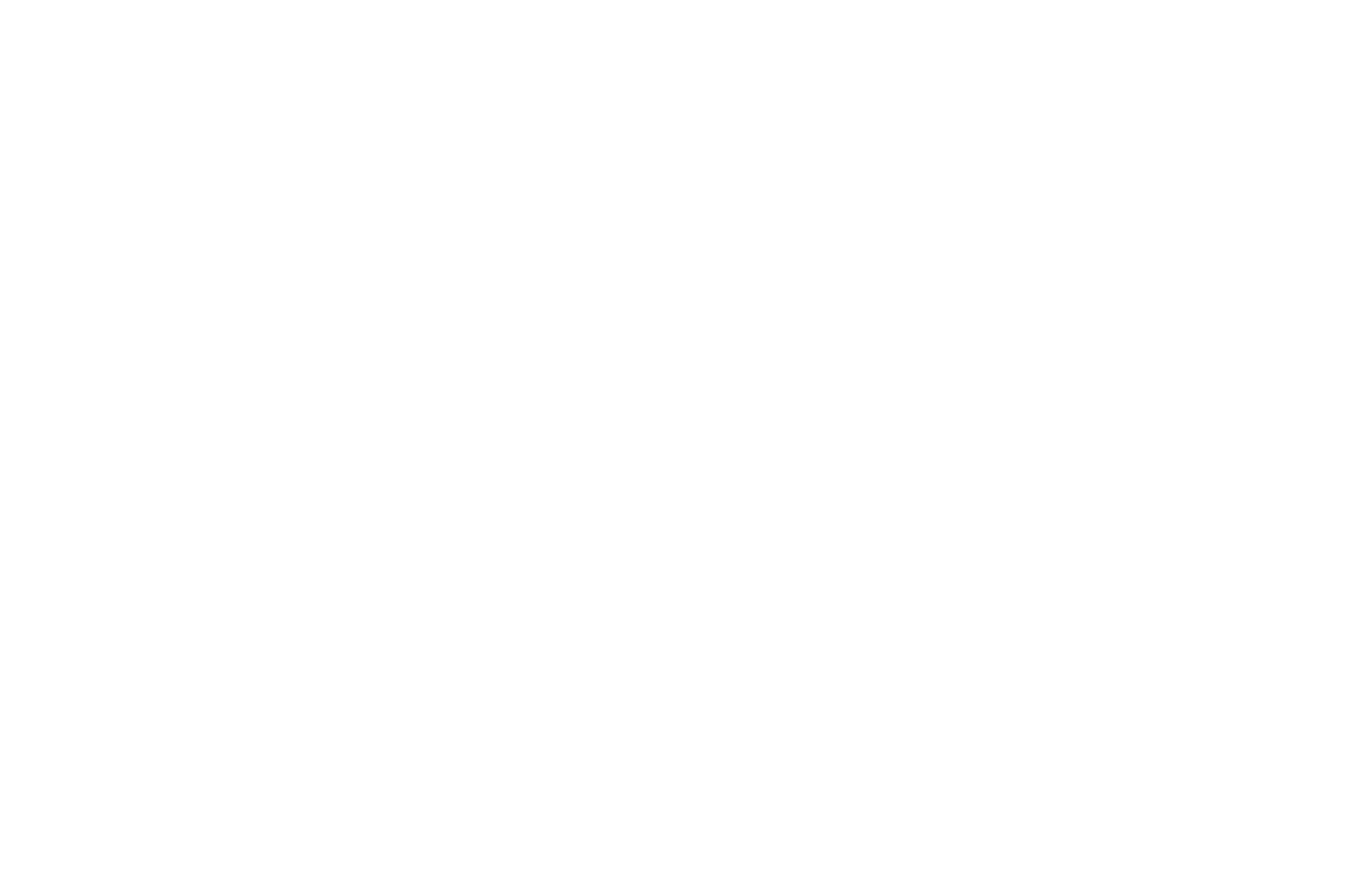 5. ACTION SOCIALE
ADHESION CNAS CONTRATS +1AN
PARTICIPATION EMPLOYEUR AUX MUTUELLES SANTE ET PREVOYANCE LABELLISEES
12
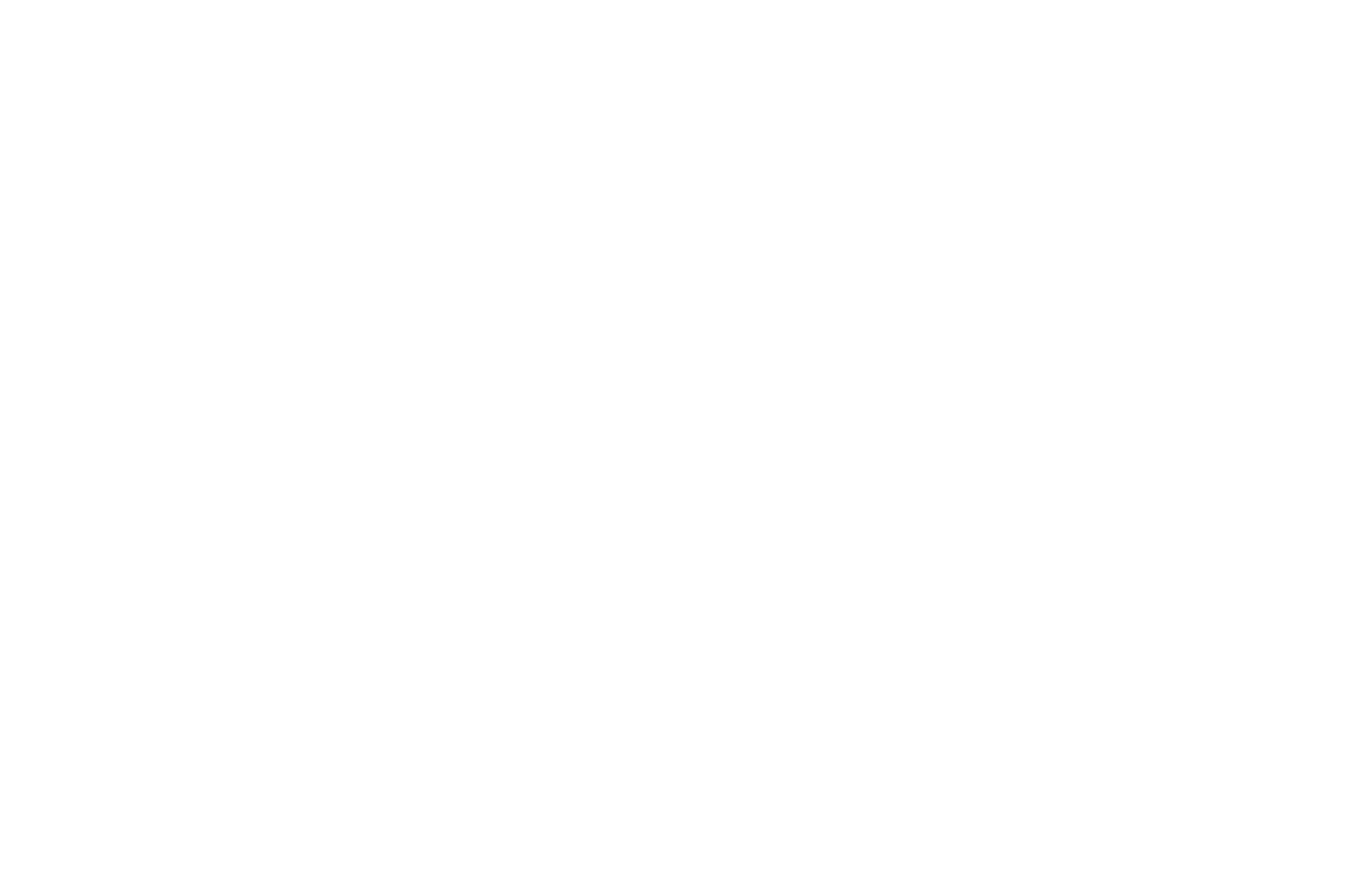 6. MAINTIEN DANS L’EMPLOI
CONVENTION AVEC LE CDG 63
RESPECTER LES PRECONISATIONS MEDICALES
AMENAGER
RECHERCHER UN POSTE ADAPTE PARMI LES POSTES DISPONIBLES
PROPOSER ET ACCOMPAGNER LES PPR
ACCOMPAGNER LE RECLASSEMENT EN INTERNE OU EN EXTERNE EN PARTENARIAT AVEC LE CDG 63
13
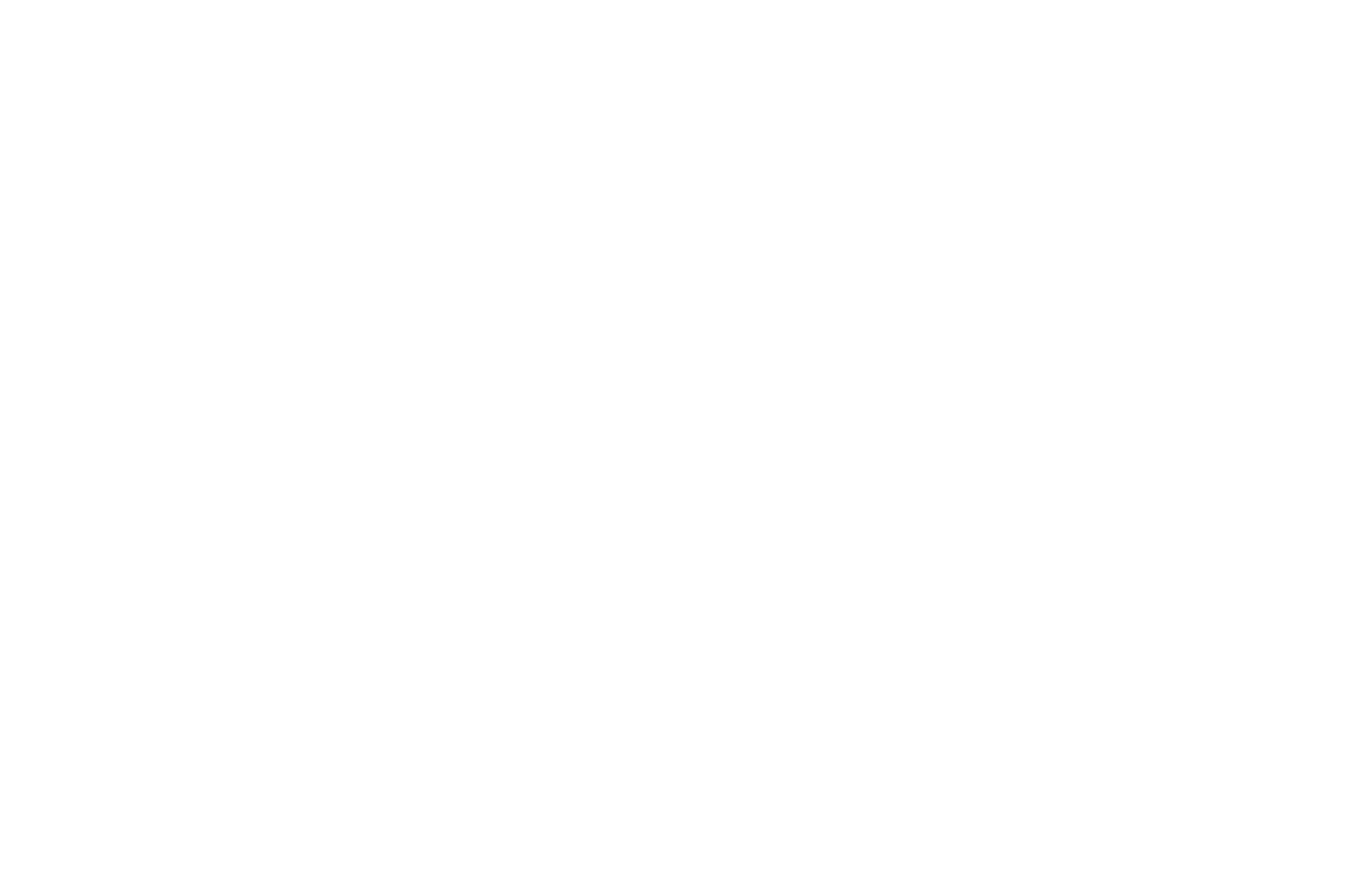 7. QUALITE DE VIE AU TRAVAIL
EQUILIBRE VIE PROFESSIONNELLE ET PERSONNELLE

FLEXIBILITE DE L’ORGANISATION DU TRAVAIL DANS LE RESPECT DES NECESSITES DE SERVICE
AUTORISATIONS SPECIALES D’ABSENCE
C.E.T (compte épargne temps) OUVERTS A TOUS LES TYPES DE REPOS
FACILITE D’UTILISATION DES C.E.T

POUVOIR D’ACHAT

HEURES SUPPLEMENTAIRES NUIT ET FERIES RECUPEREES OU REMUNEREES AU CHOIX DE L’AGENT
MONETISATION POSSIBLE DES C.E.T JUSQU’À 10 JOURS
PARTICIPATION EMPLOYEUR AUX MUTUELLES
14
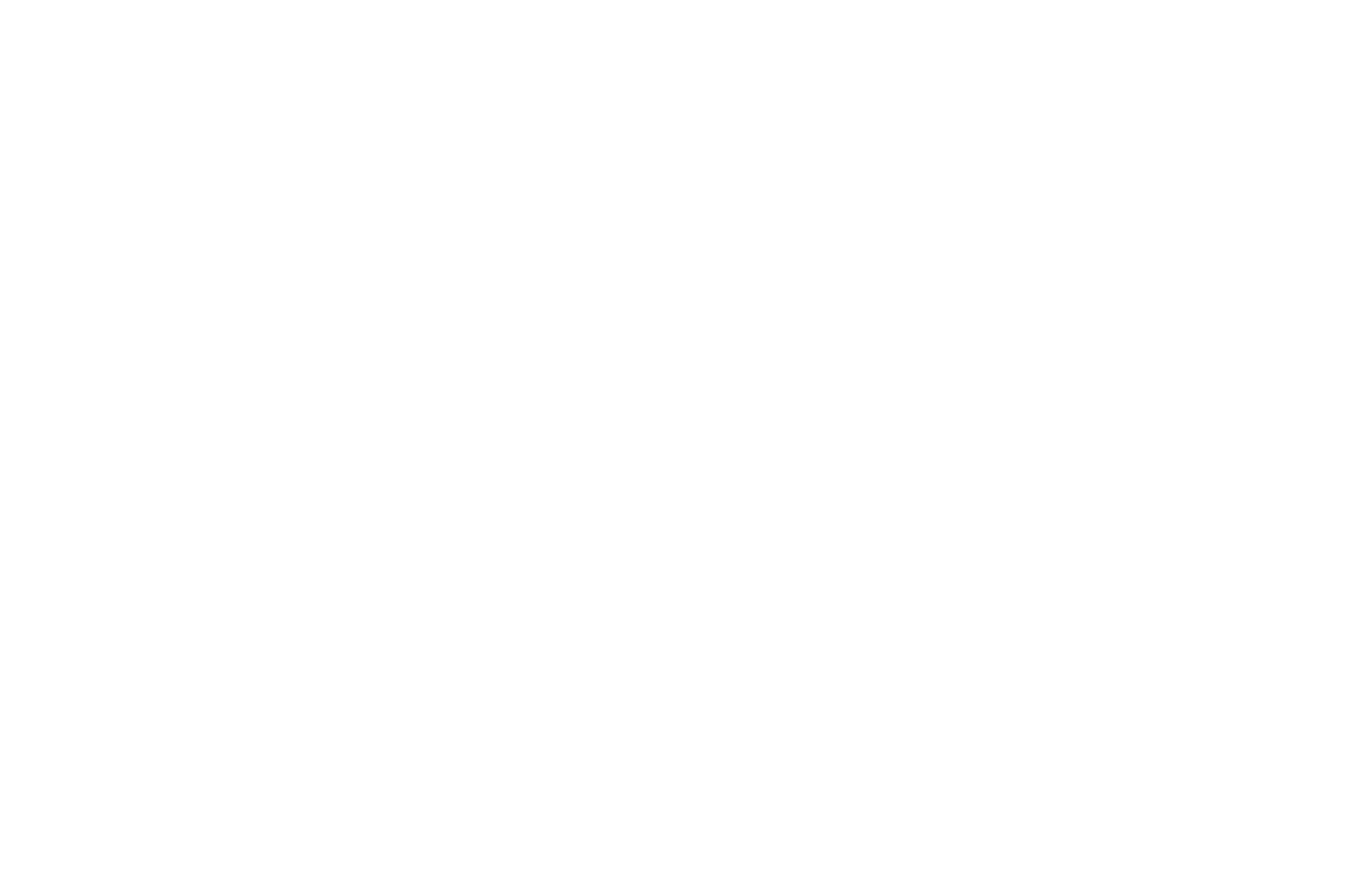 8. EGALITE FEMMES / HOMMES
REGIME INDEMNITAIRE NON MODULE A PERMIS UNE DIMINUTION DES DISPARITES INDEMNITAIRES LIEES AU SEXE DE L’AGENT

MISE EN APPLICATION DU PLAN PLURIANNUEL EN FAVEUR DE L’EGALITE PROFESSIONNELLE
15
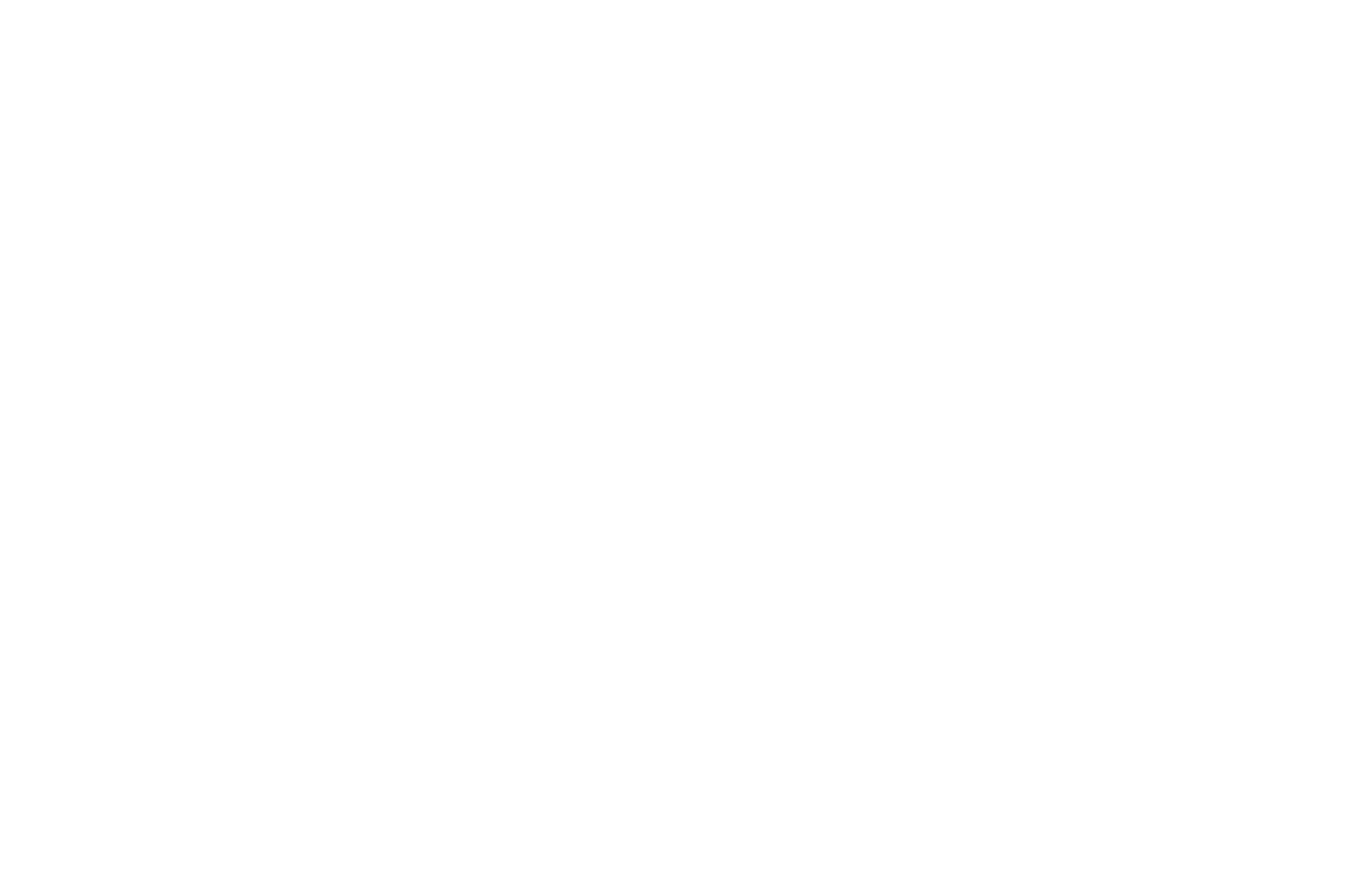 9. EGALITE FEMMES / HOMMES
REGIME INDEMNITAIRE NON MODULE A PERMIS UNE DIMINUTION DES DISPARITES INDEMNITAIRES LIEES AU SEXE DE L’AGENT

MISE EN APPLICATION DU PLAN PLURIANNUEL EN FAVEUR DE L’EGALITE PROFESSIONNELLE
16
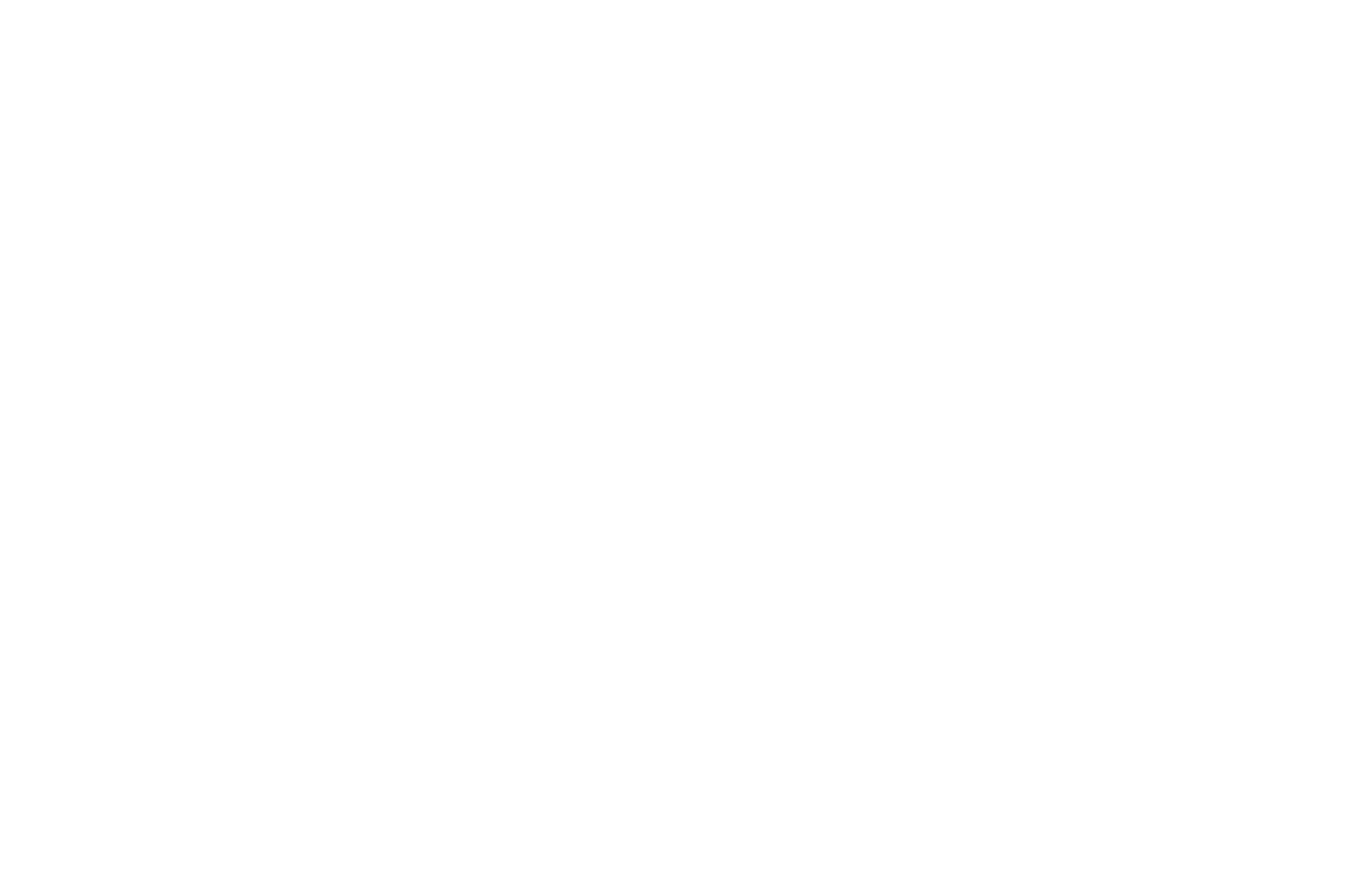 II.  PROMOTION ET VALORISATION DES PARCOURS PROFESSIONNELS
17
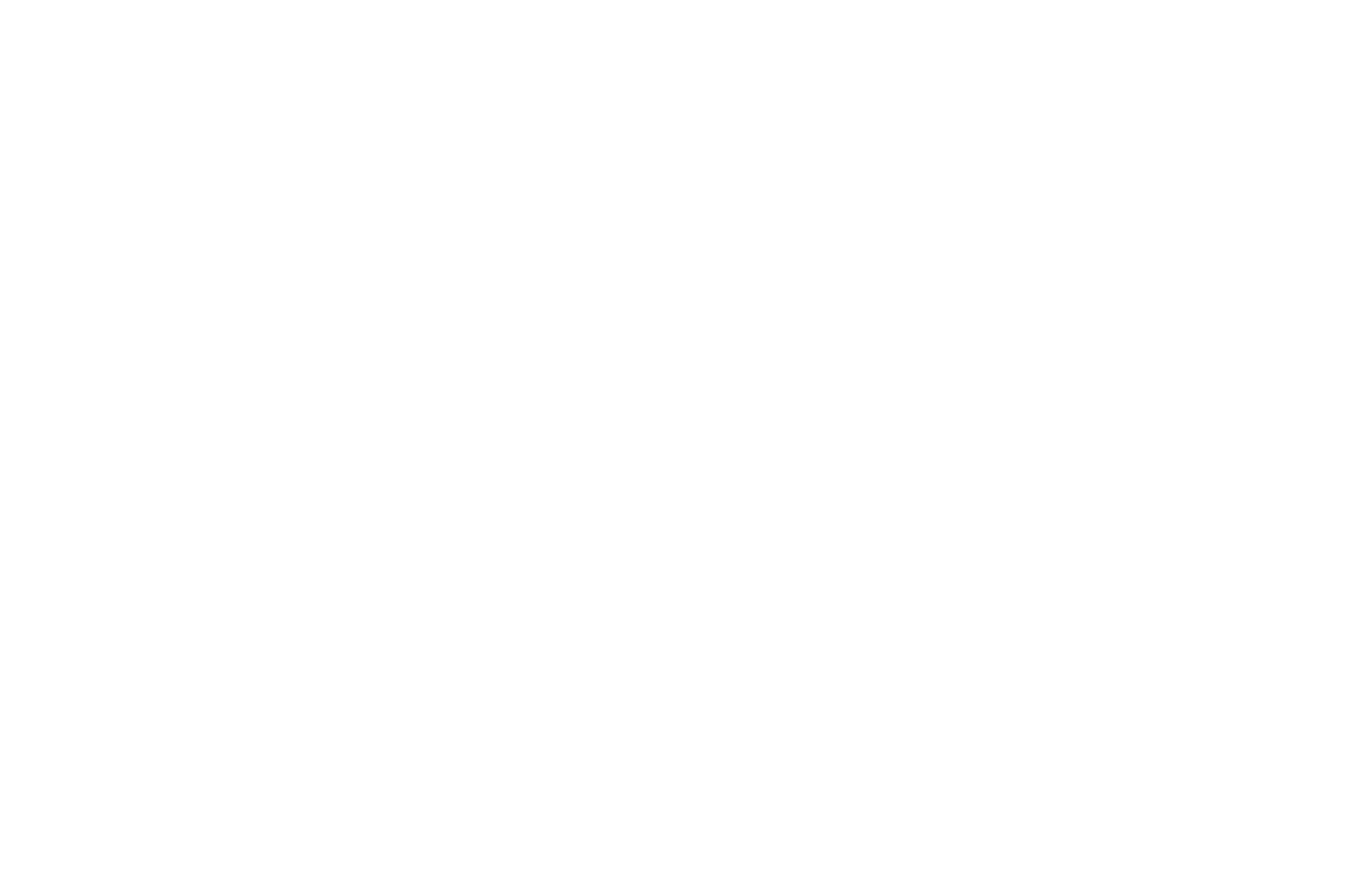 1. AVANCEMENTS DE GRADE
RATIOS DE 100% NON CONTRAIGNANTS
CAS PARTICULIERS DE LA CATEGORIE B
POUR LA VOIE DE L’EXAMEN PRO
ETRE A JOUR DE SES OBLIGATIONS DE FORMATION
NIVEAU DES MISSIONS DU POSTE ACTUEL
ANCIENNETE DANS LE GRADE
BENEFICE ANTERIEUR D’UN AVANCEMENT OU UNE PROMOTION
POUR LA VOIE AU CHOIX
ETRE A JOUR DE SES OBLIGATIONS DE FORMATION
ETRE ADMISSIBLE A L’EXAMEN PRO
NIVEAU DES MISSIONS DU POSTE ACTUEL
ANCIENNETE DANS LE GRADE
BENEFICE ANTERIEUR D’UN AVANCEMENT OU UNE PROMOTION
18
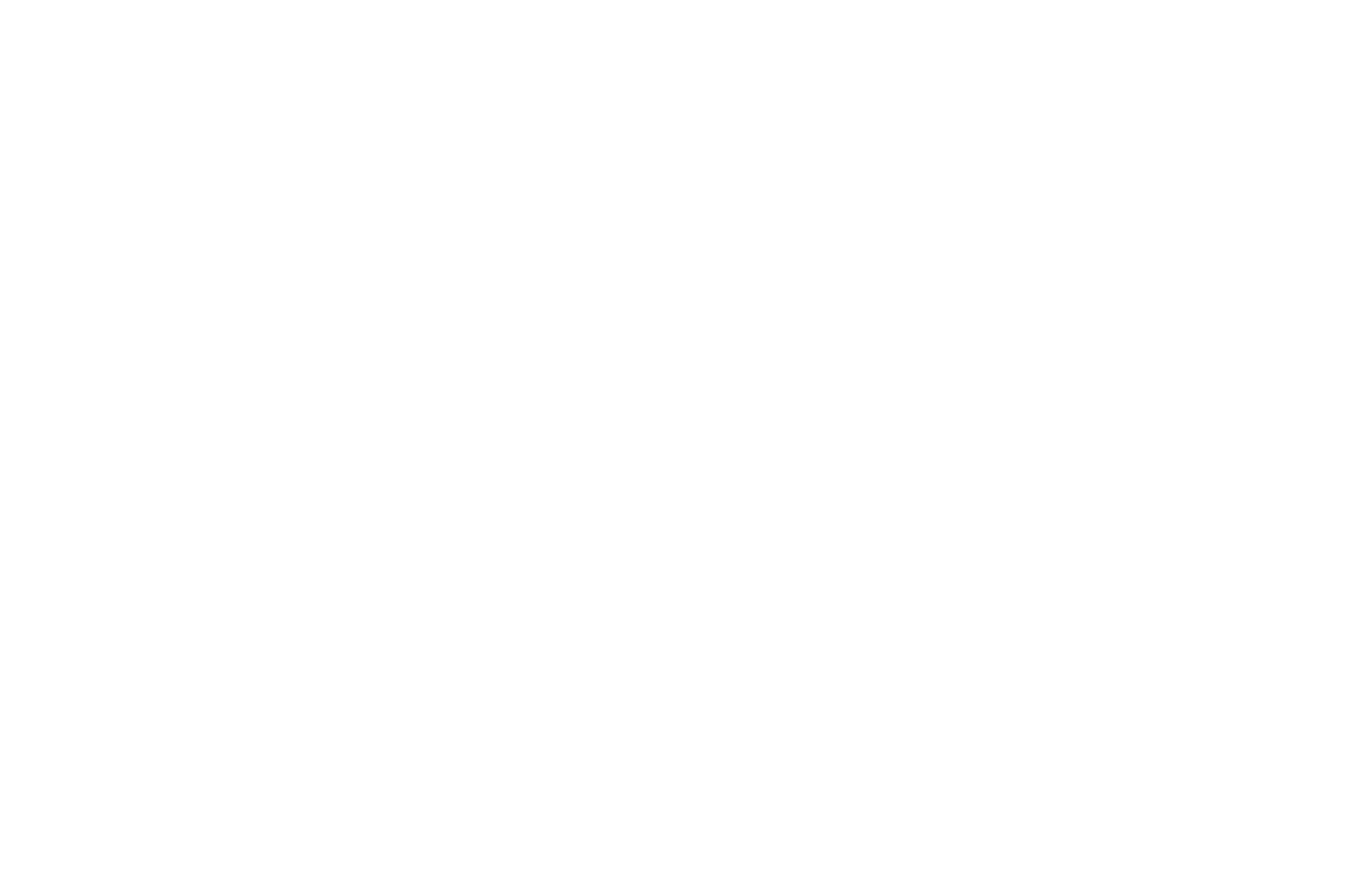 AVANCEMENTS DE GRADE
Cas des agents non titulaires
Pas d’avancement légal mais réexamen tous les 3 ans
Proposition Ambert Livradois Forez pour les contractuels à durée indéterminée réévaluation corrélée à celle des titulaires.
CDD non concernés
19
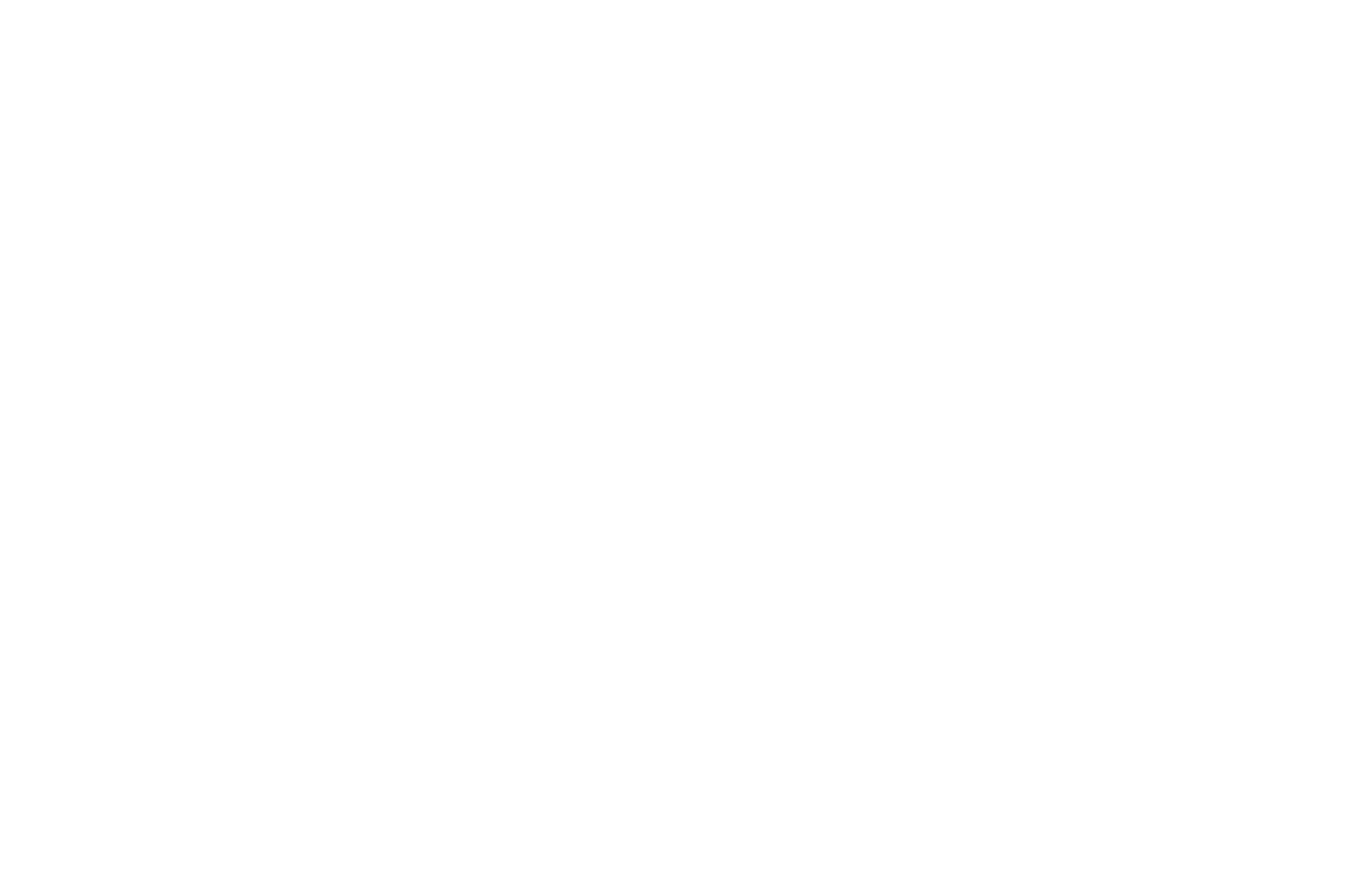 2. Promotion interne
DOSSIER UNIQUEMENT SUITE A EXAMEN PROFESSIONNEL
SI OCCUPE UN POSTE ELIGIBLE
OU SI CANDIDAT SUR UN POSTE ELIGIBLE EN INTERNE OU EN EXTERNE
20
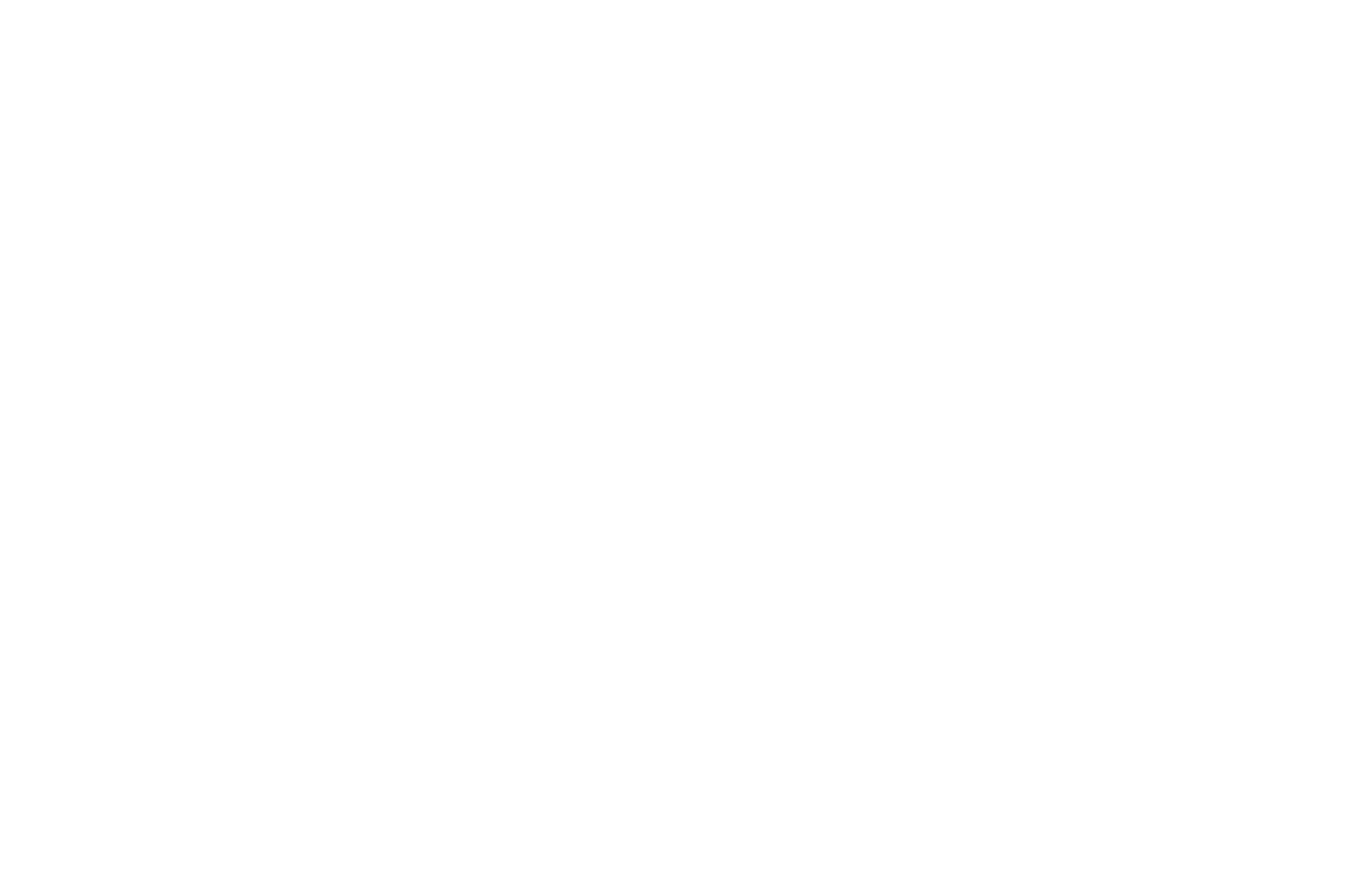 3. PROJETS D’EVOLUTION PROFESSIONNELLE : identification
A LA DEMANDE DE L’AGENT OU DE L’ETABLISSEMENT
EN INTERNE : 
POLITIQUE DE RECRUTEMENT
STAGE IMMERSION 2 J SOUS RESERVE NECESSITE SERVICE
EN EXTERNE :
ASA RECRUTEMENT 2 ½ JOURNEES/AN ENTRETIENS RECRUTEMENT
21
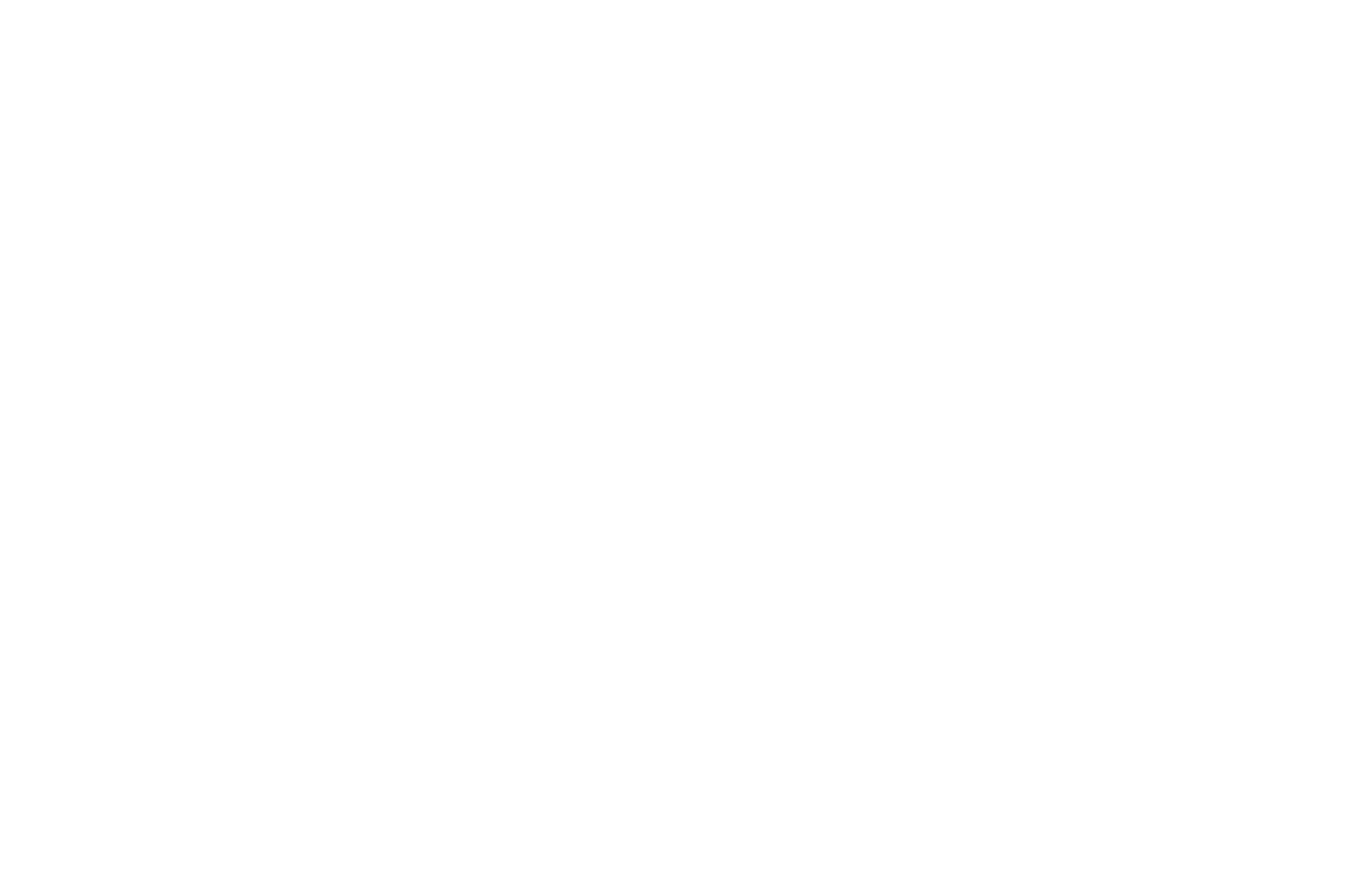 3. PROJETS D’EVOLUTION PROFESSIONNELLE : suivi
LES PARTENAIRES
HIERARCHIE
RESPONSABLE RH 
RESPONSABLE FORMATION ET CNFPT (PARCOURS FORMATION DEDIE)
CONSEILLER MOBILITE DU CDG
CELLULE PLURIDISCIPLINAIRE DU CDG

A.S.A 2 ½ JOURNEES POUR RENCONTRER LES PARTENAIRES DU CDG
22
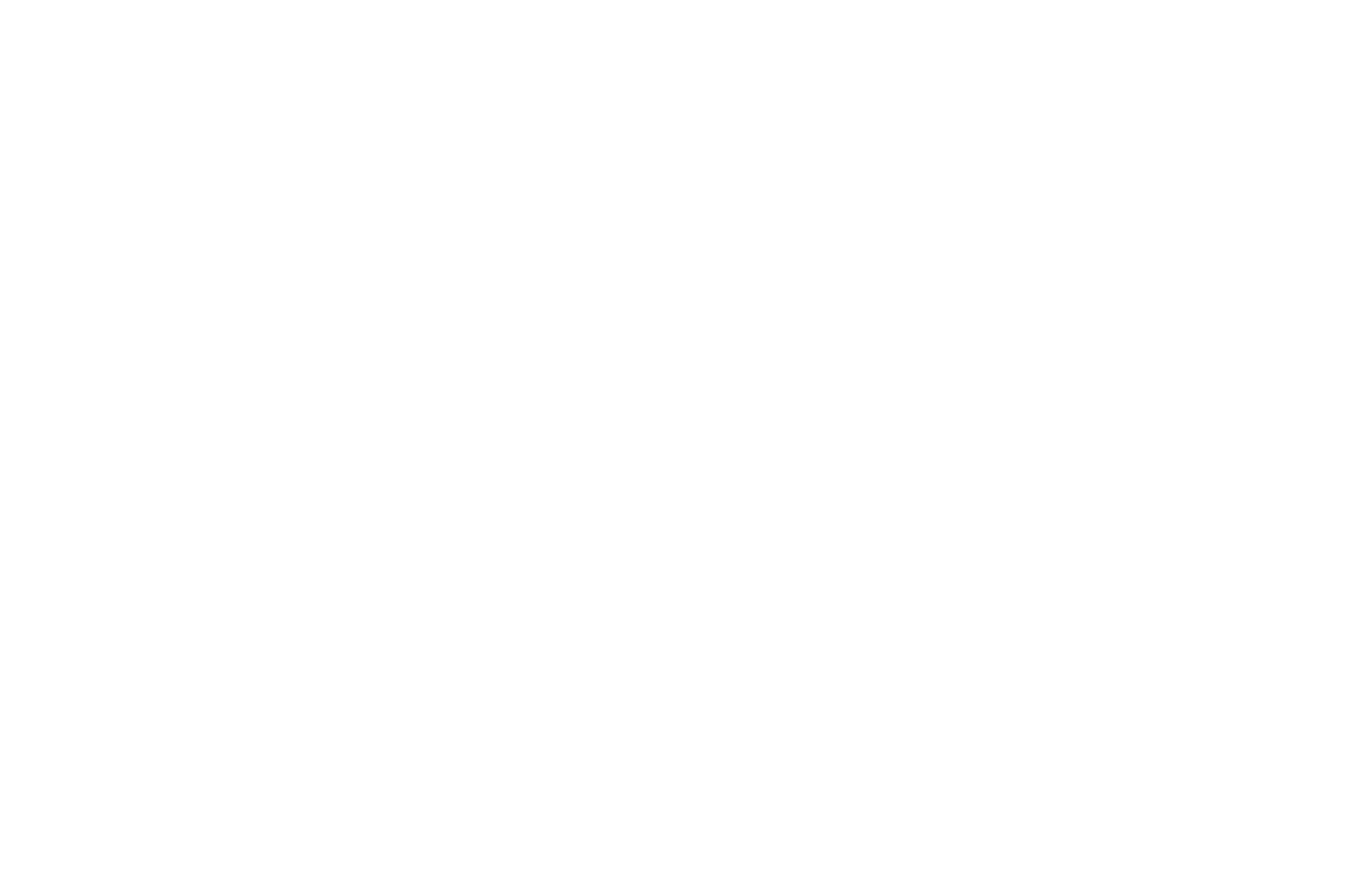 3. PROJETS D’EVOLUTION PROFESSIONNELLE : finalisation
PROTOCOLE D’ACCUEIL
PARCOURS DE FORMATION
23